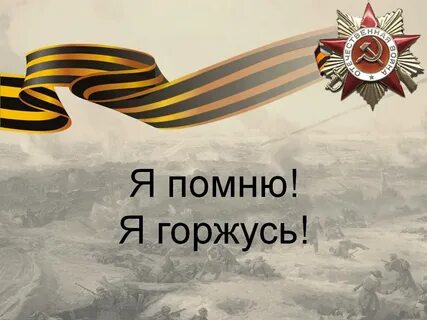 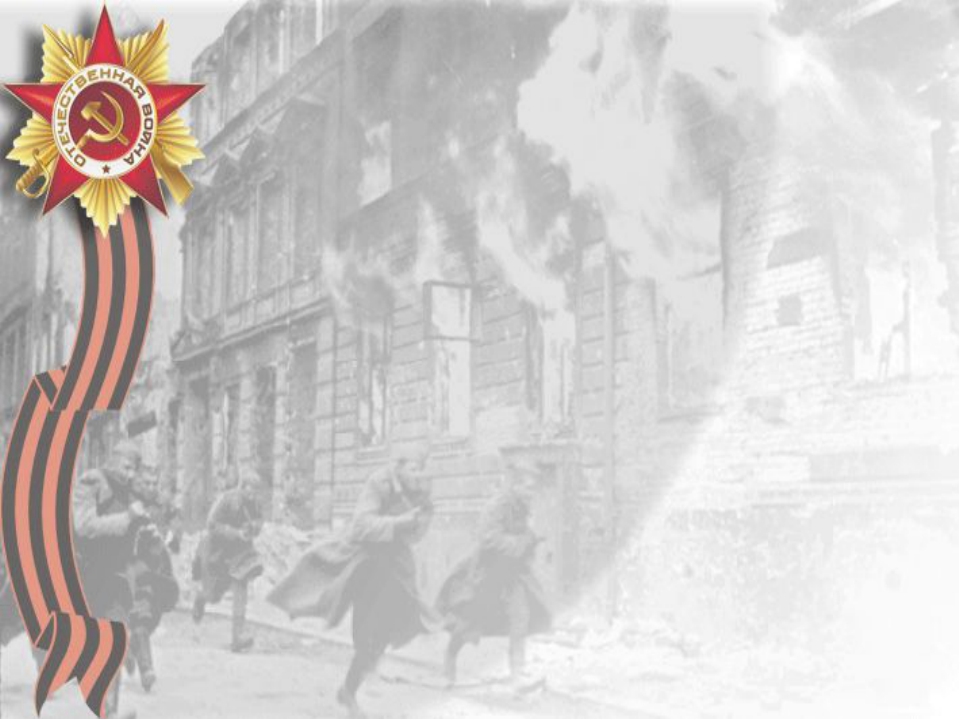 На рассвете 22 июня 1941 г. бомбардировками с воздуха и наступлением сухопутных войск Германия начала осуществление плана «Барбаросса». Он был рассчитан на молниеносную войну (блицкриг) и предполагал совместные действия трех групп армий (ГА): «Север» была нацелена на Ленинград; «Центр» - на Москву; «Юг» - на Украину. К сентябрю силы противника должны были выйти на линию Архангельск-Астрахань. План «Барбаросса» был частью глобального плана «Ост», предусматривавшего поэтапное установление на территории бывшего СССР «нового порядка», т.е. порабощение и частичное уничтожение населения СССР.
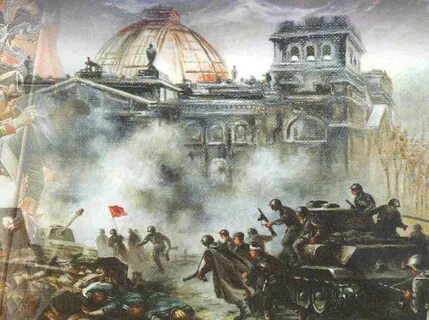 НАЧАЛО
22 июня 1941 года 4часа утра - начало наступления немецких войск. 
В боевые действия вступили 153 немецких дивизии, 3712 танков и 4950 боевых самолетов. Силы противника в несколько раз превосходили силы Красной Армии, как в численности, так и в оснащении боевой техникой.
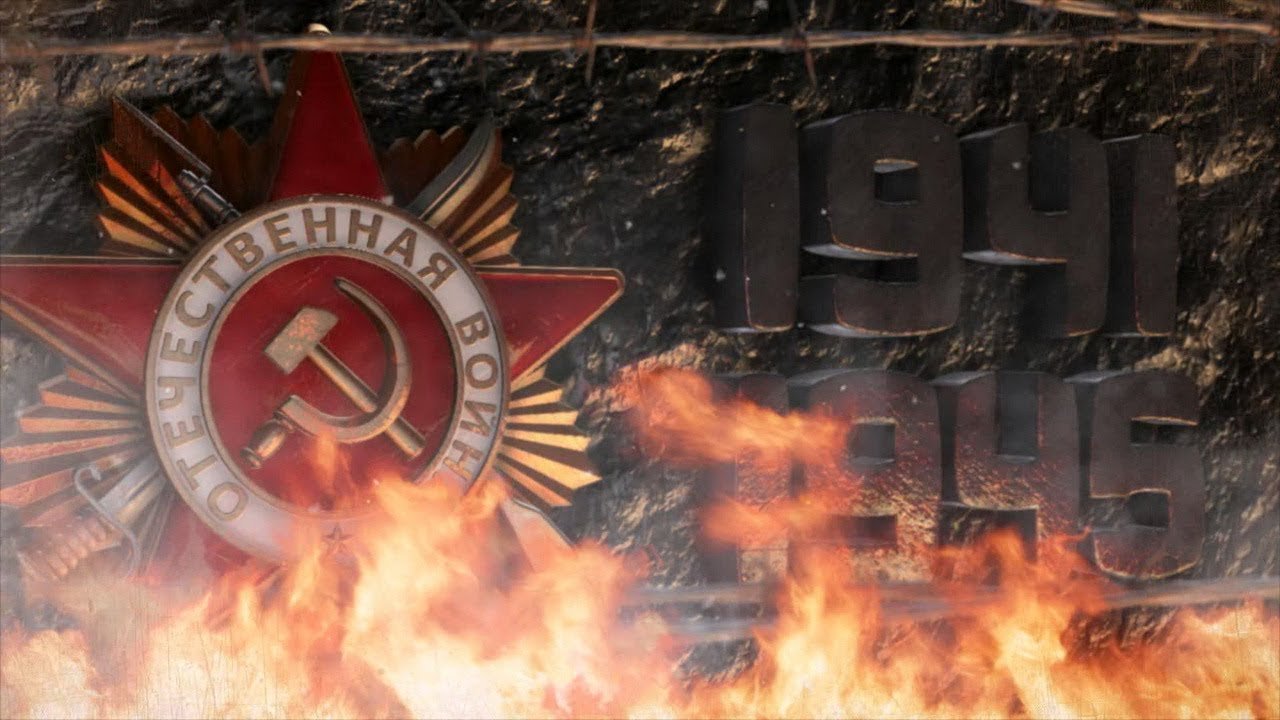 Оборона Брестской крепости  22 июня - 20-е числа июля 1941 года
Первым советским пограничным стратегическим пунктом, расположенным на направлении главного удара группы армий "Центр" (на Минск и Москву) был Брест и Брестская крепость, которую немецкое командование планировало захватить в первые часы войны.
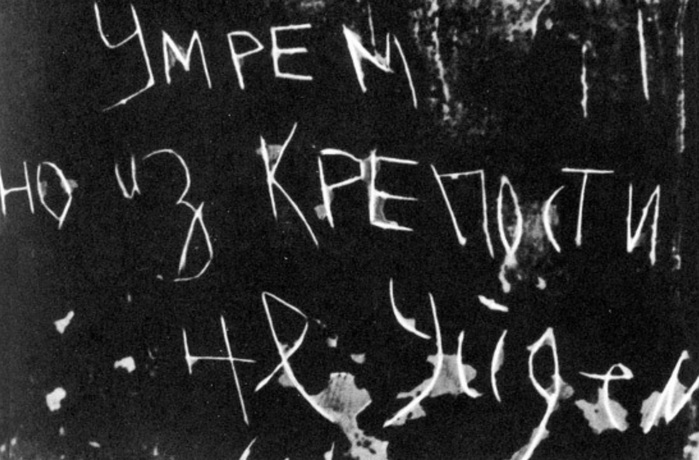 Смоленское сражение
10 июля — 10 сентября 1941 г. Смоленское сражение. 
10 июля группа армий «Центр» начала наступление против Западного фронта. Немцы имели двукратное превосходство в живой силе и четырехкратное в танках.
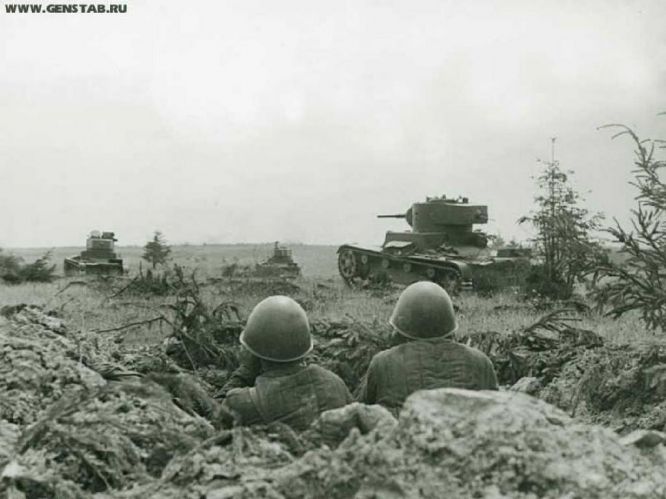 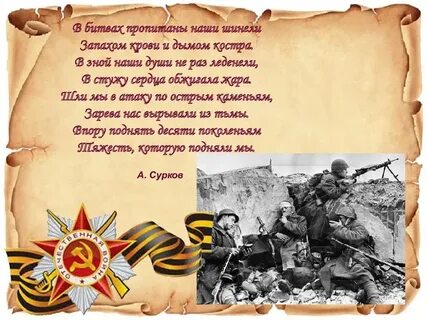 Блокада Ленинграда с 8 сентября 1941 года до 27 января 1944 г
21 августа 1941 года начались оборонительные бои на ближних подступах к Ленинграду. Но преодолеть сопротивление защитников города и взять Ленинград немецкие войска так и не смогли. Тогда немецкое командование решило взять город измором. Захватив 8 сентября Шлиссельбург, противник вышел к Ладожскому озеру и блокировал Ленинград с суши.
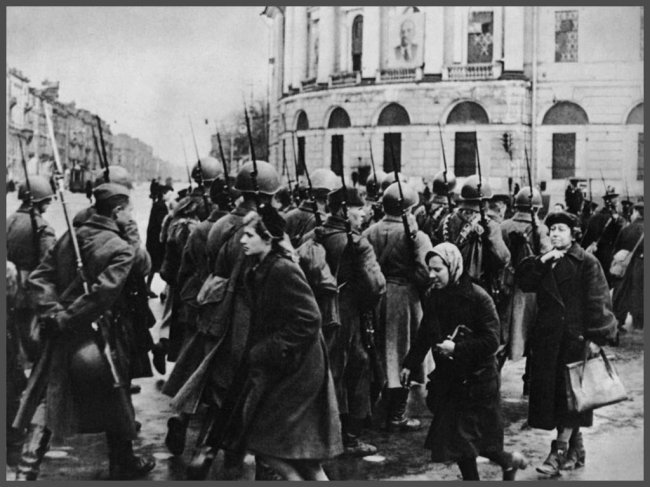 Оборона Севастополя30 октября 1941 года - 4 июля 1942 года
Девять месяцев длилась осада города, но после захвата фашистами Керченского полуострова, положение Севастополя стало совсем тяжелым и 4 июля советские войска вынуждены были оставить Севастополь. Крым был полностью потерян.
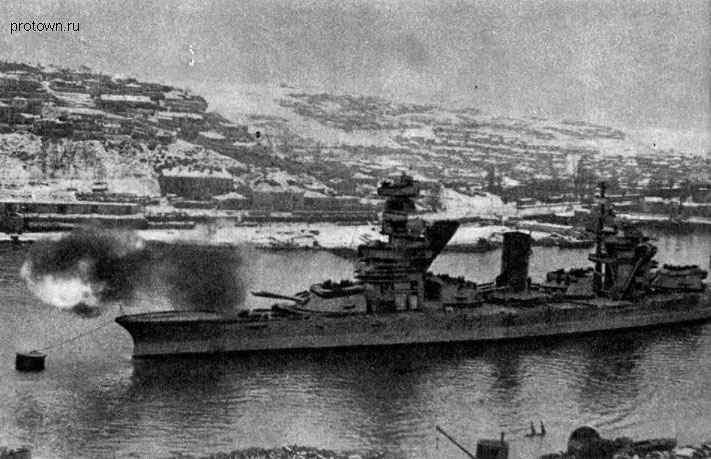 Сталинградская битва17 июля 1942г. - 2 февраля 1943 года
Оборонительные действия советских войск на Сталинградском направлении велись в течение 125 дней. В этот период ими были проведены последовательно две оборонительные операции. Первая из них была осуществлена на подступах к Сталинграду в период с 17 июля по 12 сентября, вторая — в Сталинграде и южнее его с 13 сентября по 18 ноября 1942 года.
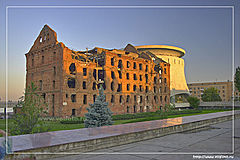 Оборона Заполярья (29 июня 1941 — 1 ноября 1944)
Московская битва (30 сентября 1941 — 20 апреля 1942)
Блокада Ленинграда (8 сентября 1941 — 27 января 1944)
Ржевская битва (8 января 1942 — 31 марта 1943)
Сталинградская битва (17 июля 1942 — 2 февраля 1943)
Битва за Кавказ (25 июля 1942 — 9 октября 1943)
Курская битва (5 июля — 23 августа 1943)	
Битва за Правобережную Украину (24 декабря 1943 — 17 апреля 1944)
Белорусская операция (23 июня — 29 августа 1944)
Прибалтийская операция (14 сентября — 24 ноября 1944)
Будапештская операция (29 октября 1944 — 13 февраля 1945)
Висло-Одерская операция (12 января — 3 февраля 1945)
Восточно-Прусская операция (13 января — 25 апреля 1945)
Битва за Берлин (16 апреля — 8 мая 1945)
Наиболее крупные сражения Великой Отечественной войны:
Причины победы СССР в Великой Отечественной войне:
Беспримерные мужество и героизм советских солдат. 
Высокий мобилизационный потенциал советской экономики. 
Подвиг советских партизан. 
Трудовой подвиг тружеников советского тыла. 
Высокое полководческое мастерство командования Советской армии. 
Военно-экономическое превосходство СССР над Германией. 
Сказалось влияние географического (огромная территория) и климатического (суровые зимы) факторов. 
Экономическая и военно-техническая помощь союзников, осуществляемая по ленд-лизу.
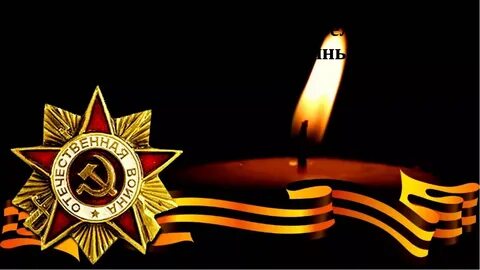 ПОТЕРИ
	Людские потери СССР — 6,8 млн. военнослужащих убитыми, и 4,4 млн. попавшими в плен и пропавшими без вести. 
	Общие демографические потери (включающие погибшее мирное население) — 26,6 млн. человек;
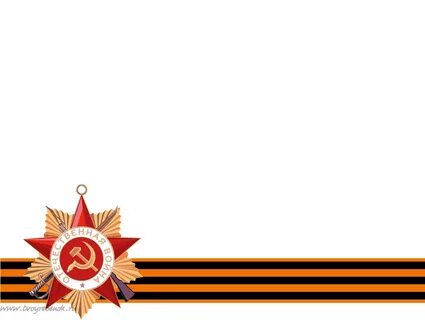 В годы Великой Отечественной войны побеждать помогало не только беспримерное мужество наших бойцов, но и интеллектуальный потенциал народа.
	Поединок шел как на полях сражений, так и в лабораториях ученых, в конструкторских бюро, 
в заводских цехах.
	В эти годы были достигнуты значительные результаты в различных областях физики, химии, медицины.
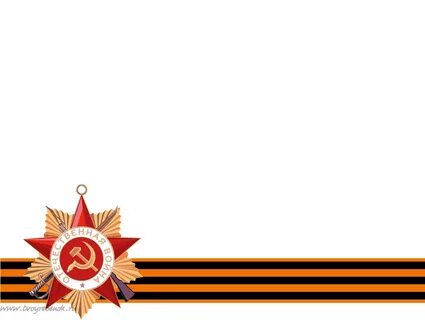 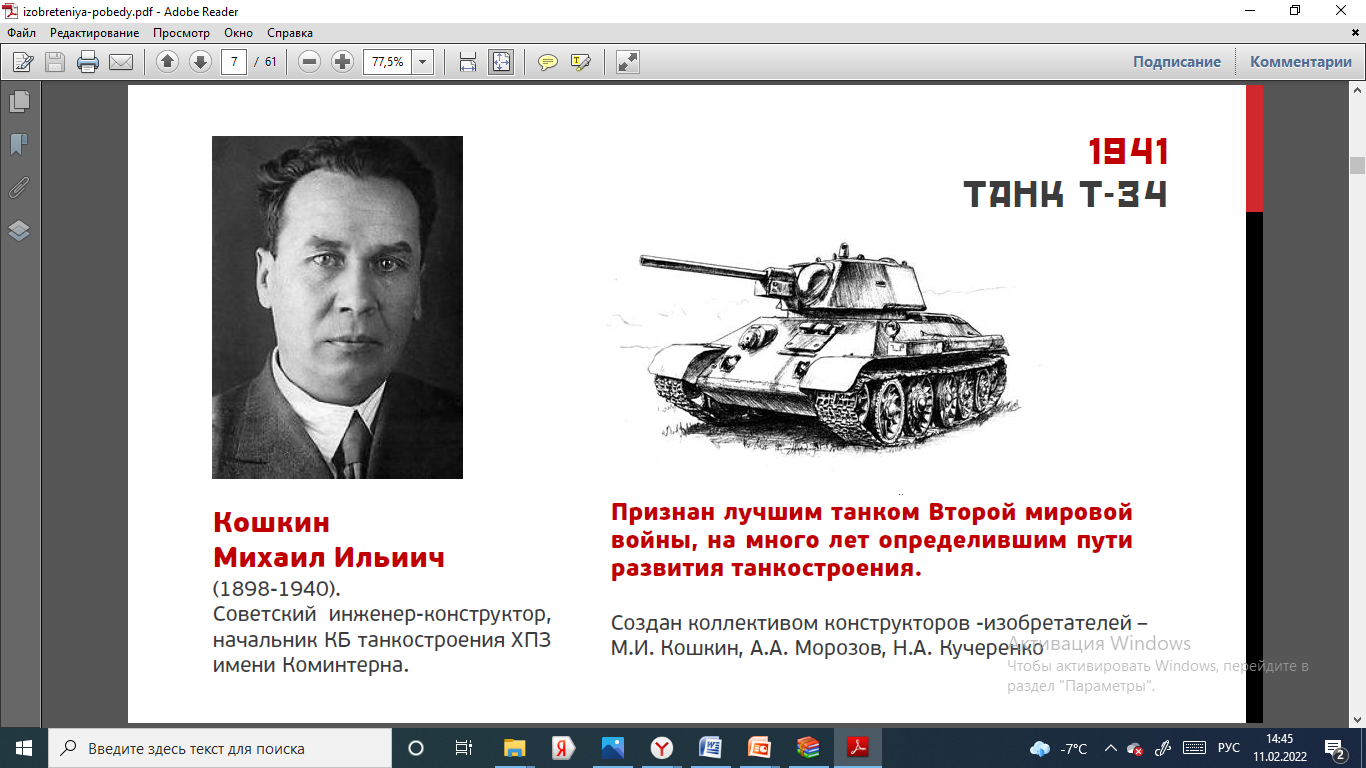 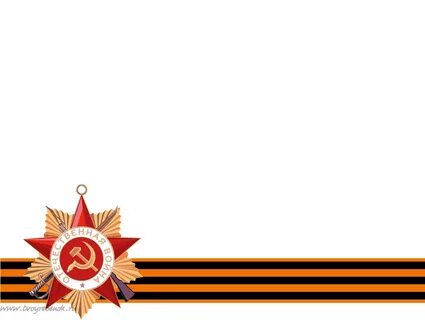 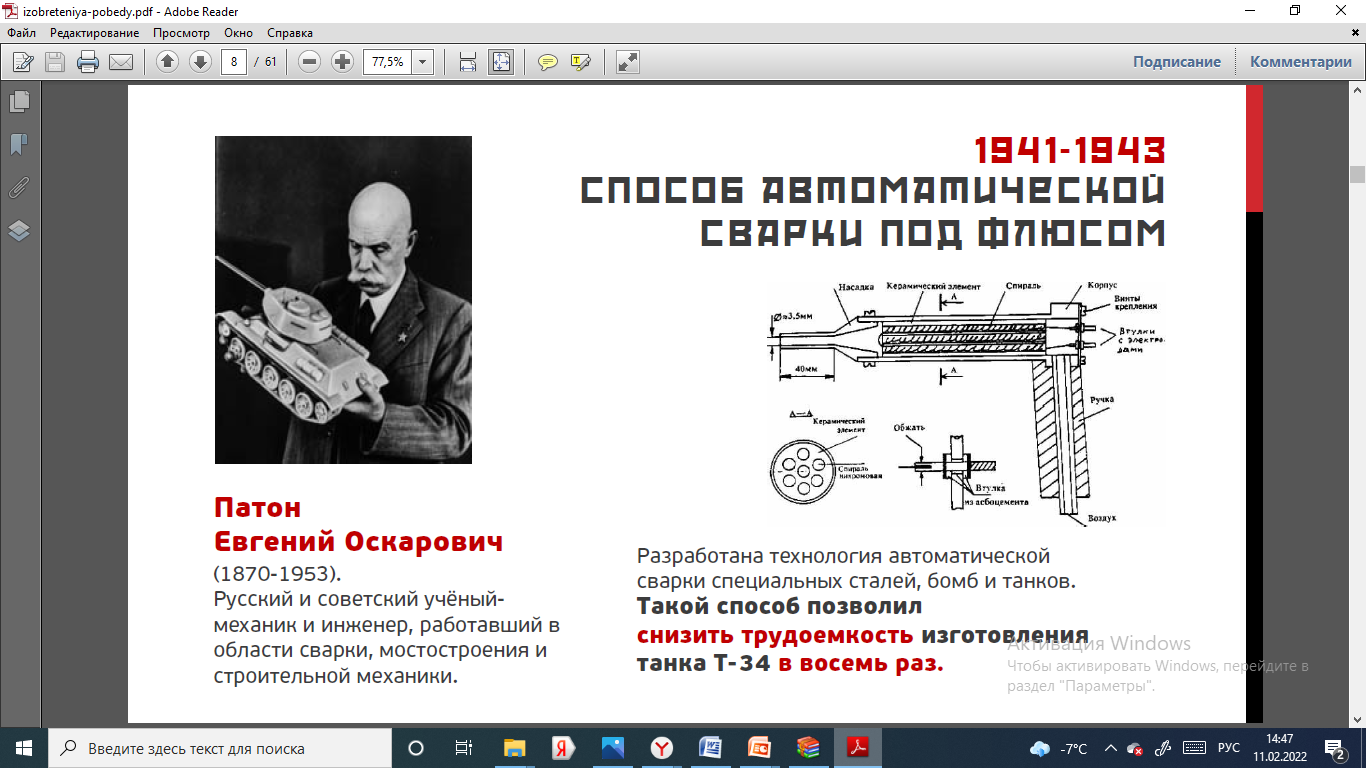 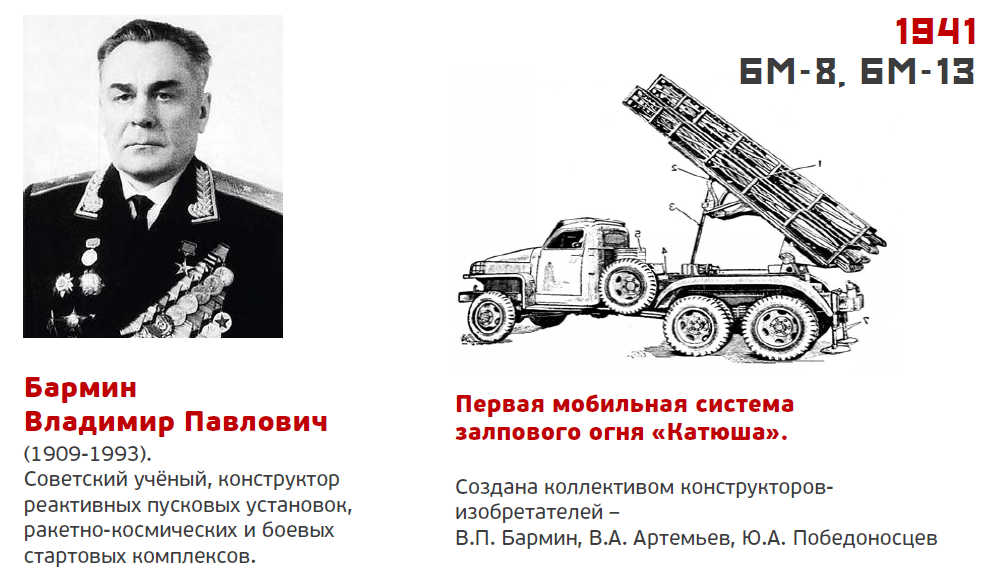 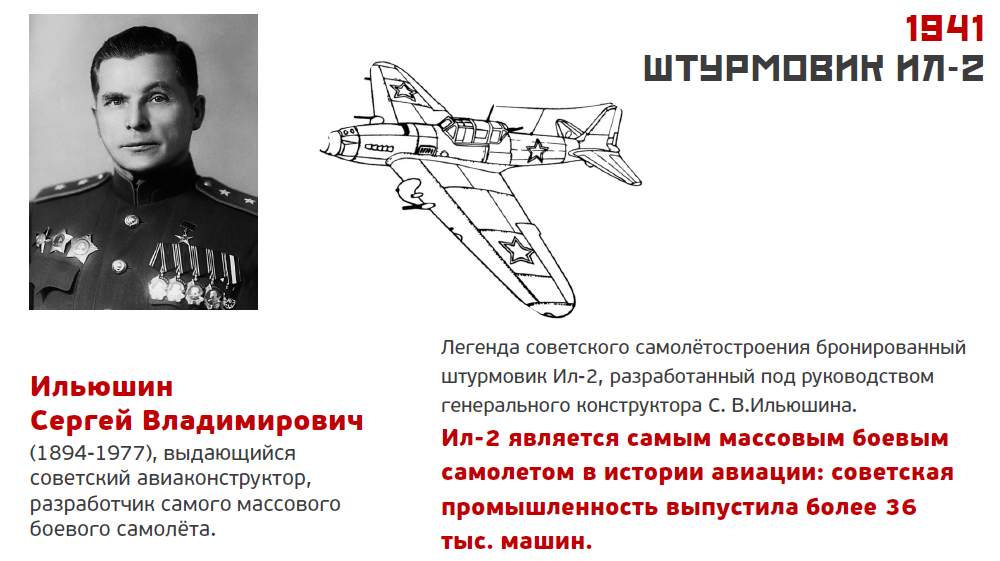 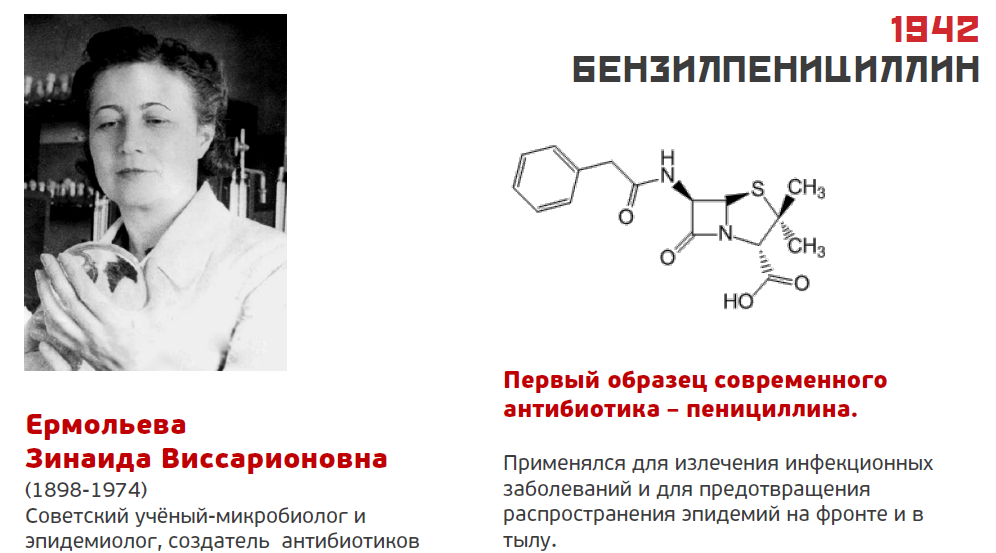 Города-Герои Великой Отечественной войны
Брест
Ленинград
Одесса
Керчь
Тула
Волгоград
Москва
Новороссийск
Мурманск
Севастополь
Киев
Минск
Смоленск
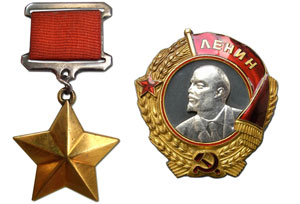 Ветер Войны
Как  было много тех героев,
Чьи неизвестны имена.
Навеки их взяла с собою,
В свой край, неведомый,  война.
 
Они сражались беззаветно,
Патрон последний берегли,
Их имена приносит ветром,
Печальным ветром той войны.
 
Порой слышны, на поле боя,
Через десятки мирных лет:
«Прикрой меня! - прикрою Коля!»
И вспыхнет вдруг ракеты свет.
 
А Коля, в этом тихом поле,
Лежит, не встанет никогда…
                                                             (Степан Кадашников)